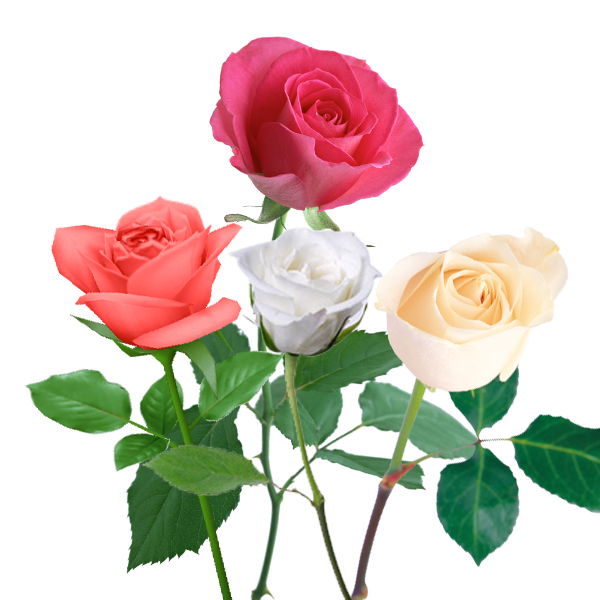 আজকের  পাঠে সবাইকে ফুলের শুভেচ্ছা
পরিচিতি
পাঠ   পরিচিতি
শ্রেণিঃ     প্রথম
বিষয়ঃ   বাংলা 
পাঠঃ          ১৭
পাঠ্যাংশঃচ, ছ, জ ঝ ঞ 
সময়ঃ   ৪০মিনিট 
তারিখঃ
শিক্ষক পরিচিতি 
নামঃ রমজান আলী 
পদবীঃ সহকারী শিক্ষক
মাঝের গাঁও সরকারি প্রাথমিক বিদ্যালয়
কোম্পানীগঞ্জ, সিলেট।
মোবাইঃ০১৭২৪৩৫৪৩৯৯
ভিডিওতে কোন কোন বর্ণের নাম বলা হয়েছে ?
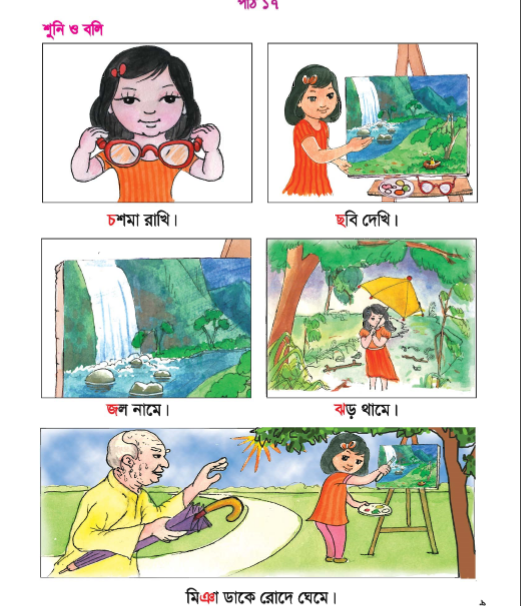 চ, ছ, জ, ঝ, ঞ
আজকে আমাদের পাঠ
বর্ণ শিখি
চ, ছ, জ,ঝ, ঞ
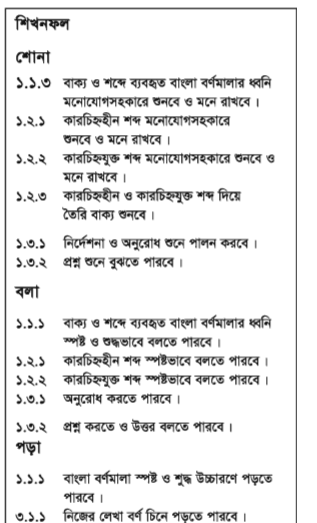 মনোযোগসহকারে শুনি ও বলি
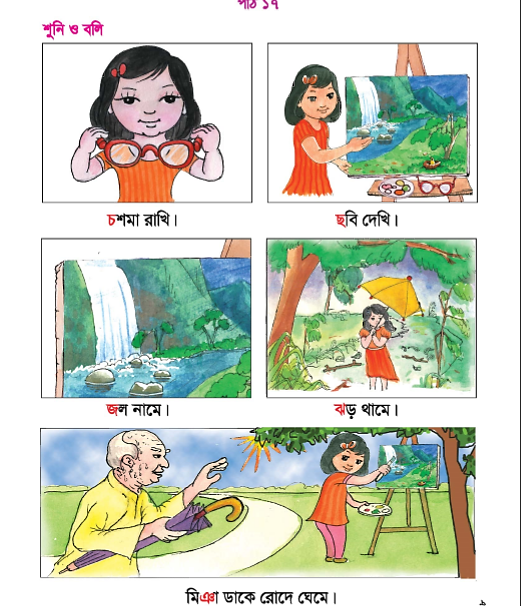 চশমা
চ
চশমা রাখি
তোমরা কি  বলতে পার ? চ দিয়ে আর কী কী শব্দ হতে পারে ?
এসো আমরা কিছু ছবি দেখি ও চ দিয়ে কী কী শব্দ হয় তা শিখি নেই?
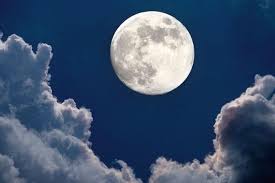 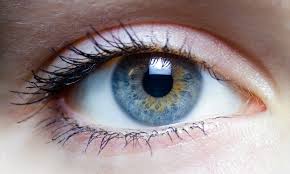 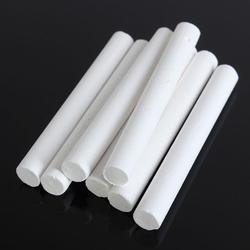 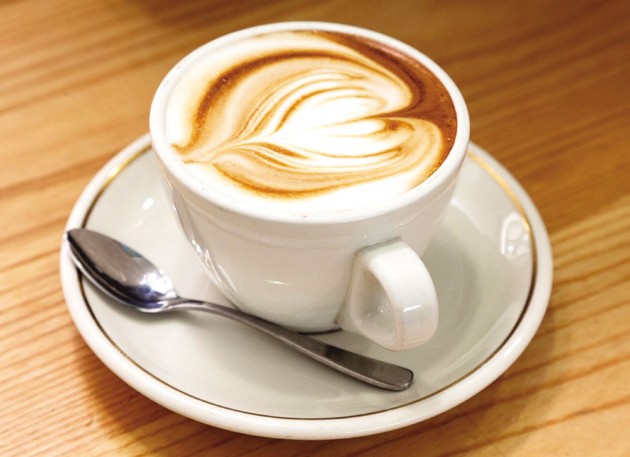 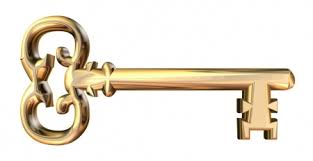 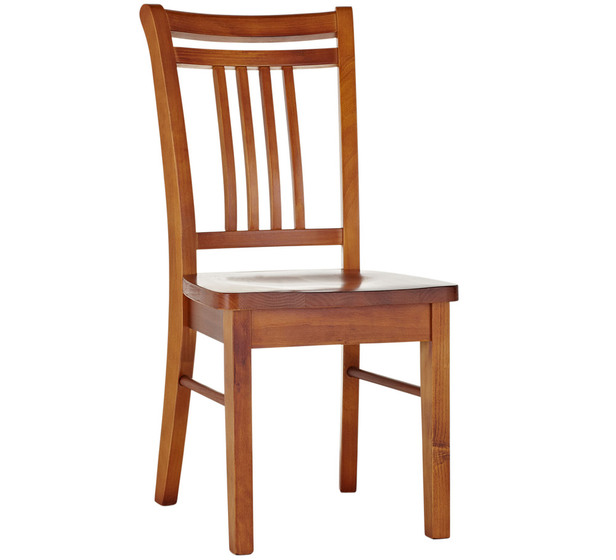 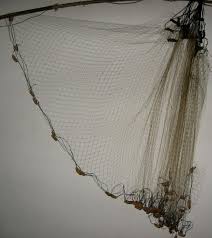 চোখ
চক
চেয়ার
চা
চাবি
চাঁদ
মনোযোগসহকারে শুনি ও বলি
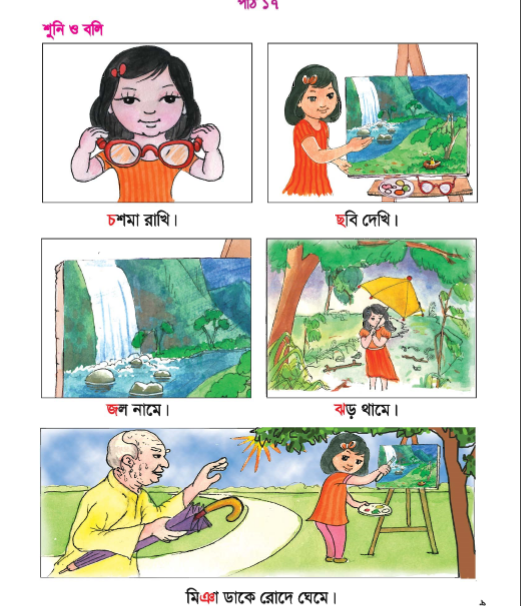 ছবি
ছ
ছবি দেখি।
তোমরা কি  বলতে পার ? ছ দিয়ে আর কী কী শব্দ হতে পারে ?
এসো আমরা কিছু ছবি দেখি ও ছ দিয়ে কী কী শব্দ হয় তা শিখি নেই?
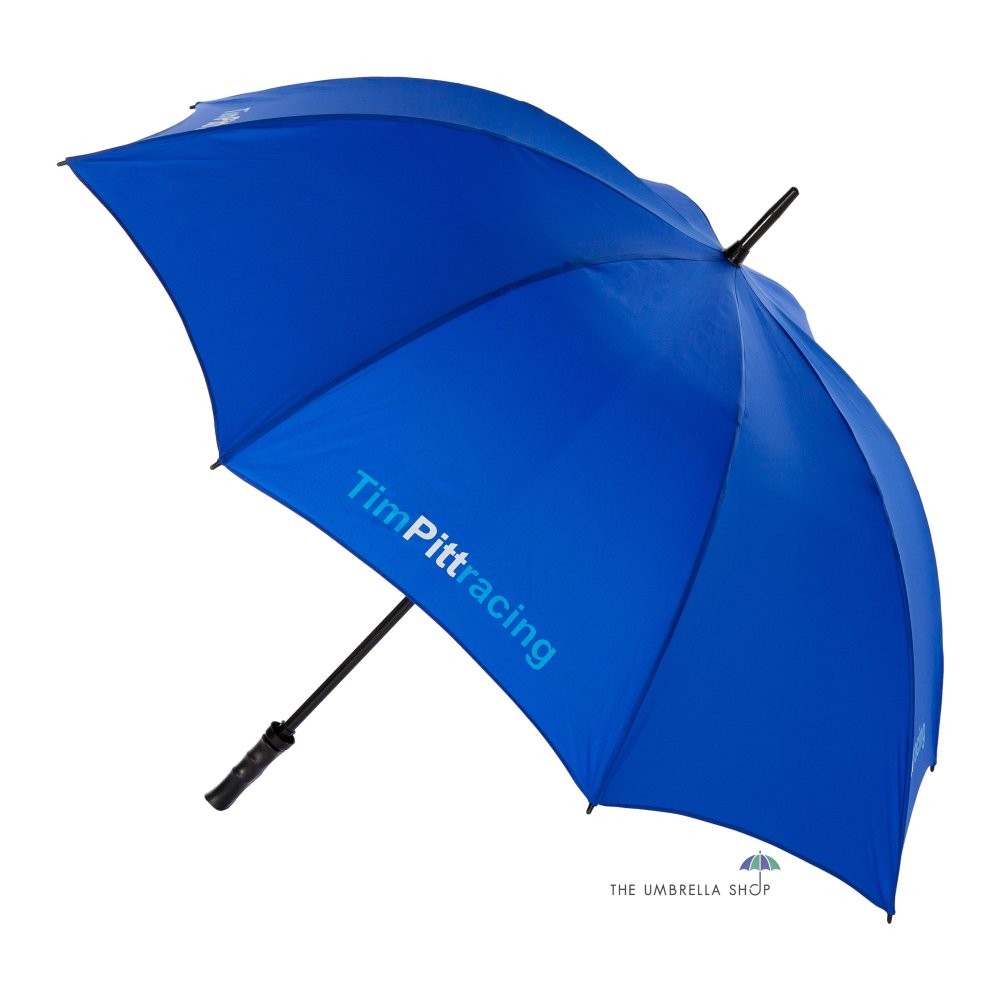 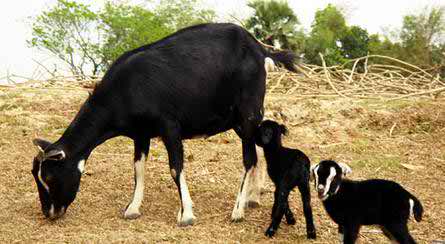 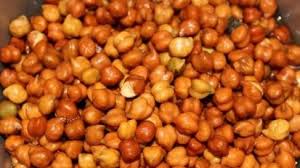 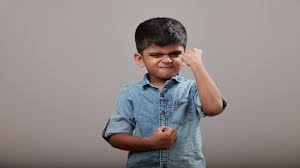 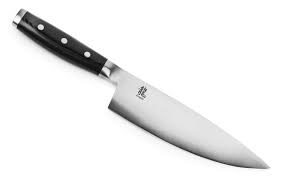 ৬
ছুরি
ছয়
ছাগল
ছাতা
ছাতা
ছোলা
ছেলে
মনোযোগসহকারে শুনি ও বলি
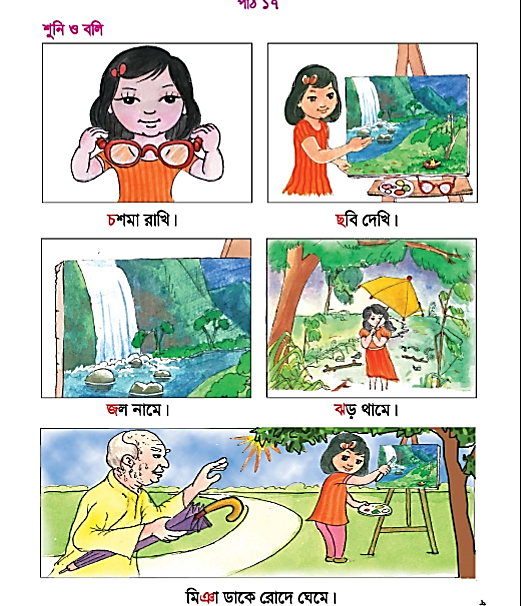 জল
জ
জল পড়ে
তোমরা কি  বলতে পার ? জ দিয়ে আর কী কী শব্দ হতে পারে ?
এসো আমরা কিছু ছবি দেখি ও জ দিয়ে কী কী শব্দ হয় তা শিখি নেই?
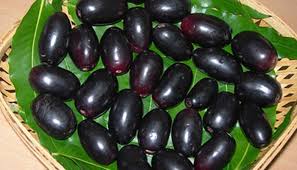 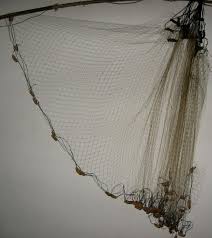 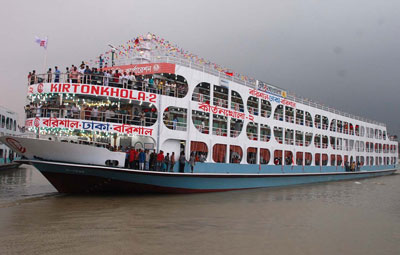 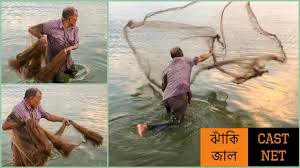 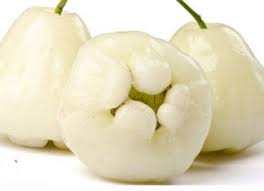 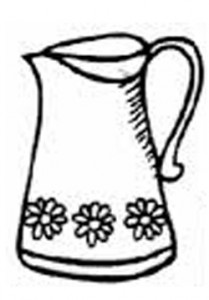 জামরুল
জগ
জাম
জেলে
জাল
জাহাজ
মনোযোগসহকারে শুনি ও বলি
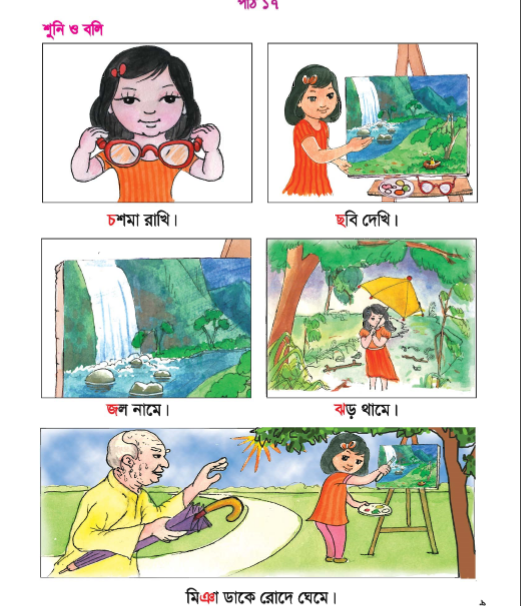 ঝড়
ঝড় নামে
ঝ
তোমরা কি  বলতে পার ? ঝ দিয়ে আর কী কী শব্দ হতে পারে ?
এসো আমরা কিছু ছবি দেখি ও ঝ দিয়ে কী কী শব্দ হয় তা শিখি নেই?
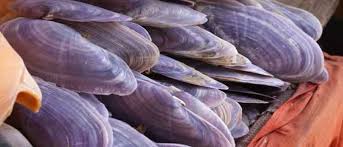 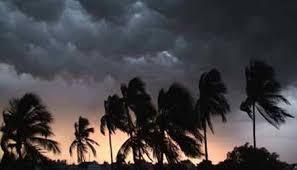 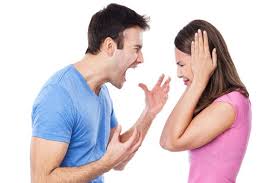 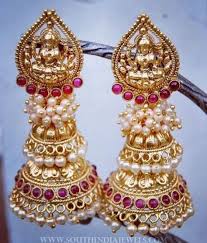 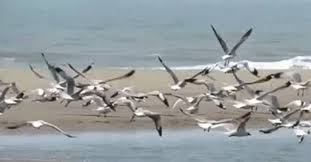 ঝড়
ঝগড়া
ঝুমকা
ঝিনুক
ঝাঁক
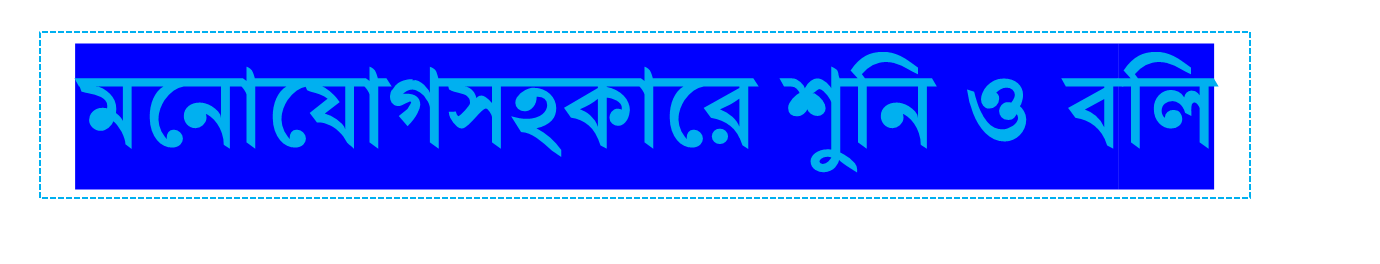 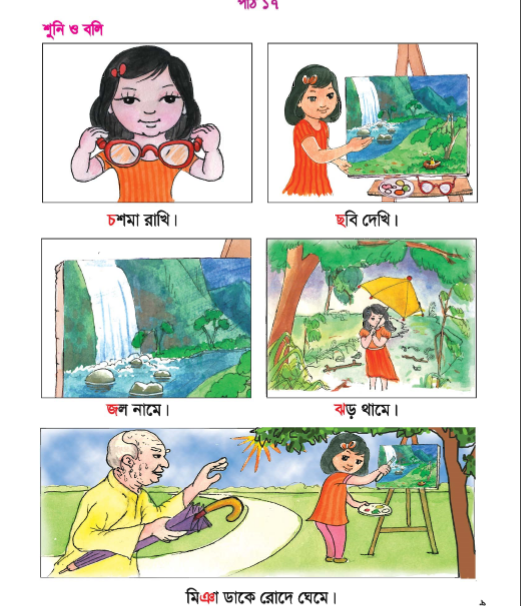 মিঞা
মিঞা ডাকে রোদে মেঘে
ঞ
তোমরা কি  বলতে পার ? ঞ দিয়ে আর কী কী শব্দ হতে পারে?
এসো আমরা কিছু ছবি দেখি ও ঞ দিয়ে কী কী শব্দ হয় তা শিখি নেই?
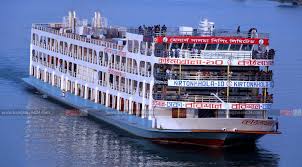 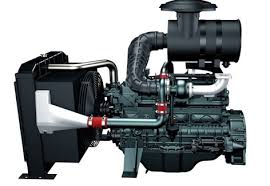 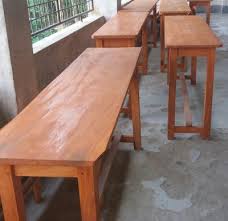 বেঞ্চ
ইঞ্জিল
লঞ্চ
শিক্ষকের আর্দশ পাঠ
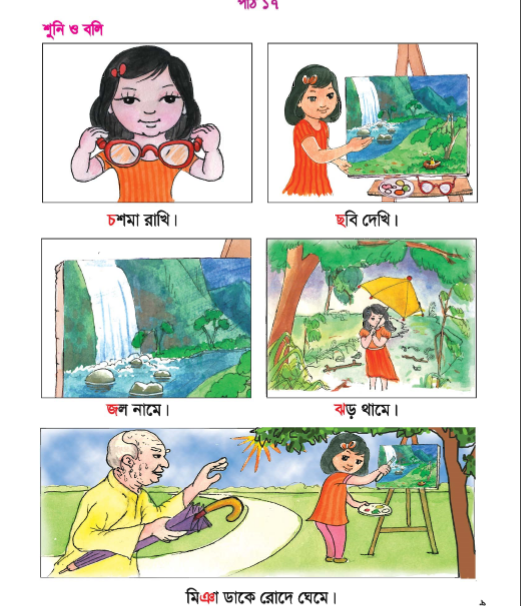 জ
ঞ
চ
ছ
ঝ
শিক্ষার্থীর সরব পাঠ
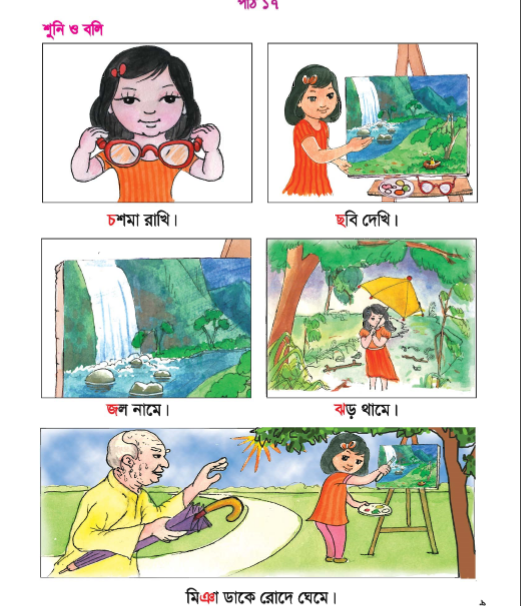 জ
ঞ
চ
ছ
ঝ
একক কাজ
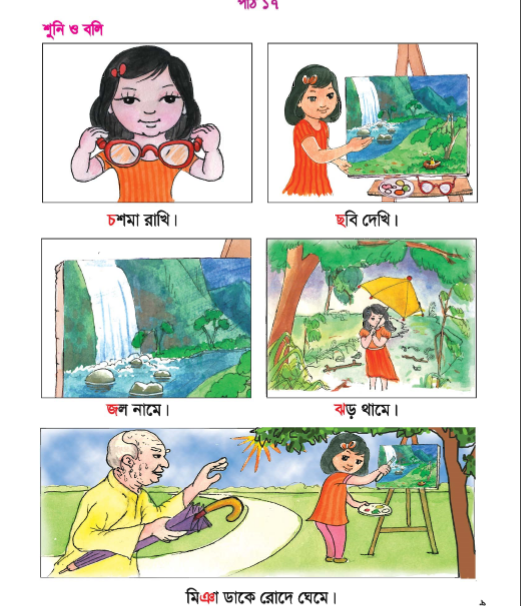 ঞ
জ
ঝ
চ
ছ
একজন করে বলবে ও অন্যরা মনোযোগ সহকারে শুনবে ও বলবে।
জোড়ায় কাজ
ছবির সাথে শব্দের মিল কর।
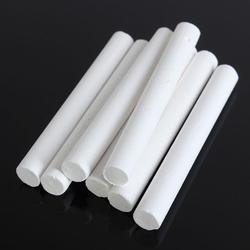 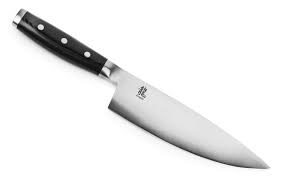 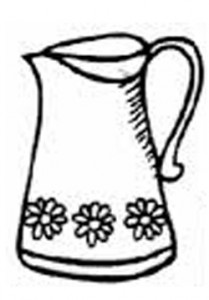 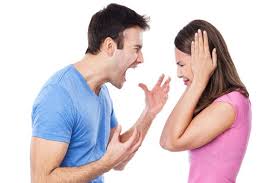 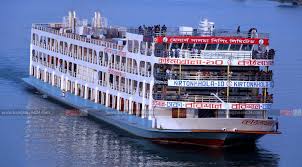 ঝগড়া
জগ
লঞ্চ
ছুরি
চক
দলীয় কাজ
শব্দের  সাথে চ, ছ, জ ,ঝ, ঞ, বর্ণগুলোর মিল কর ।
এসো মিল করে নেই।
চক 
ছবি
জল
ঝাঁক
মিঞা
ঞ
ঝ
চ
জ
ছ
মূল্যায়ন
ছবির সাথে চ, ছ, জ ঝ, ঞ, বর্ণগুলোর মিল কর ।
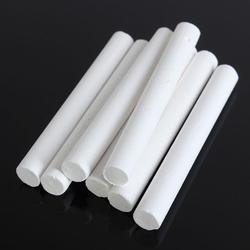 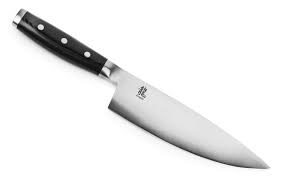 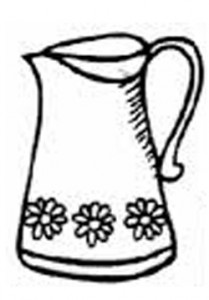 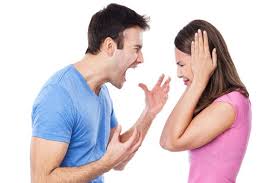 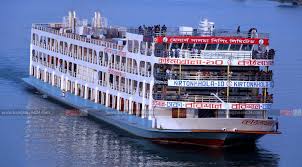 ঝ
ঞ
চ
জ
ছ
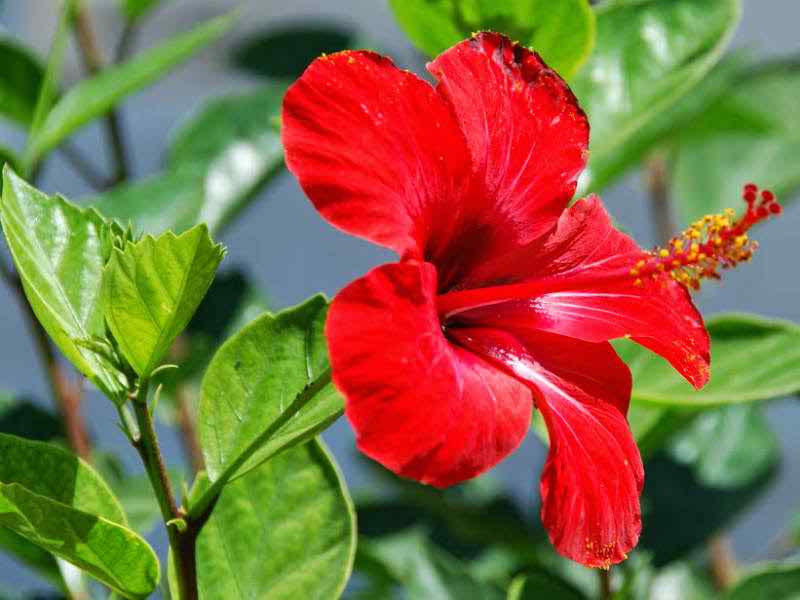 ধন্যবাদ         সবাইকে
ভালো থেকো